Анализ работы  и показатели за 2016 год
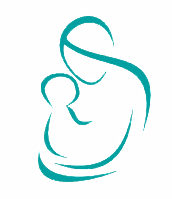 ГКП на ПХВ «Родильный дом №4»
г. Алматы




Главный врач:   Пак В.И
[Speaker Notes: Одним из направлений государственной политики на данном этапе развития Республики Казахстан является улучшение уровня состояния здоровья народа, которое определяет меру социально-экономического, культурного и индустриального развития страны. Деятельность системы здравоохранения осуществляется в рамках Государственной программы реформирования и развития здравоохранения Республики Казахстан «Саламатты Казахстан» на 2011-2015 гг., Стратегия «Казахстан -2050», Послание Президента « Нурлы Жол» и Стратегического плана развития здравоохранения г.Алматы на 2011-2015 гг. Основными направлениями указанной Программы является доступность, своевременность, качество и преемственность оказания медицинской помощи населению. 
	В соответствии с Государственной программой реформирования здравоохранения в нашей клинике  разработан и утвержден план неотложных мероприятий по снижению материнской и перинатальной заболеваемости и смертности, предусматривающий целенаправленную работу по повышению профессионализма кадров, внедрение передовых перинатальных технологий в рамках программы «Безопасное материнство». Клиника тесна работает с кафедрой анестезиологией и реаниматологии КазНМУ им С.Ж. Асфендиярова и кафедрой АГИУВ
 В 2014г. родильный дом прошел аккредитацию на 2 года.]
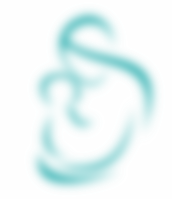 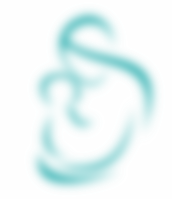 Аккредитация
Приказ  №773
от  19.11.2014г   
родильный  дом №4  прошел   аккредитацию сроком на 2 года
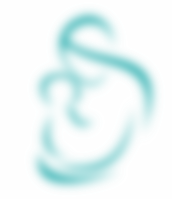 ГКП на ПХВ «Родильный дом № 4»
Коечная мощность на 95 коек:
Обслуживал в отчётном периоде беременных, рожениц и гинекологических больных из района:
ГП № 23
ГП № 13
ГП № 20
ГП№19
ГП № 9
ГП №28
ГП № 25
ГП №32
[Speaker Notes: Госпитализация беременных, рожениц и родильниц в родильный дом 2 уровня осуществляется согласно приказу о госпитализации УЗ г.Алматы как в плановом, так и в экстренном порядке. Сотрудниками клиники осуществляется диагностика, комплексное лечение различных осложнений беременности, сопутствующей экстрагенитальной патологии и родоразрешение пациенток из района обслуживания женских консультаций при ГП №9, ГП №13, ГП №20, ГП №28, ГП № 19  ГП 25 и ГП23]
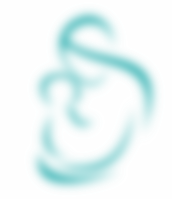 Показатели выполнения государственного заказа в ГКП на ПХВ   «Родильный дом №4» в 2016 г
[Speaker Notes: Недовыполнение запланированного плана гос заказа связано с уменьшением прикрепленных консультации Каз НМУ и Кулагер последний прикрепили в конце года. Вместо ГП№ 19 обслуживали ГП№ 21 где дают на 150 родов меньше. Резервами для улучшения использования коечного фонда в стационаре являются: во-первых, развитие службы стационар-замещающих подразделений; во-вторых, неукоснительное выполнение приказа УЗ о региональной госпитализации беременных в родовспомогательные учреждения города.]
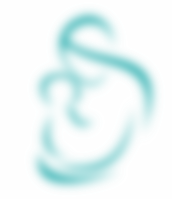 [Speaker Notes: В отчетном году отмечается некоторое уменьшение  оборота койки с 70,3,0 в 2014 г. до 65,7,  в отчетном несколько уменьшилось  показатели работы койки с 340,8 до 313,4 . Это  связана с уменьшением выписных случаев но это уровень меморандума. Средняя длительность пребывания пациентки на койке в отчетном году осталась на прежних цифрах - 4,8 койко-дня, Это связанно с длительным прибыванием двух родивших женщин 1 Жылгелдинова находилась 49 суток выписка задерживалась из за ребёнка, вторая Сармаганбетова находилась 42 дня в свези с атонией мочевого пузыря женщина отказывалась получать амбулаторное лечение.
Поступило   женщин  в 2014 – 6674, 	в 2015 - 6267 
Выписано женщин     в 2014 – 6679 	в 2015 – 6239  
Количество проведенных койко-дней  в 2014 – 32379,  в 2015 – 29772 


()]
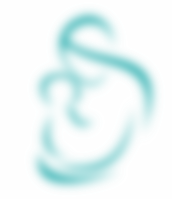 Кадры:
Структура и штаты работников родильного дома  утверждены в соответствии со Штатными нормативами медицинского персонала  больниц, предусмотренных приказом № 238 МЗ РК от 28.04.2010 года. 
Врачей-40, из них 11 совместителей
Сред персонал – 74, из них 1 совместитель 
Младший персонал -50, 
Прочие – 29 человек, из них 1 совместитель.
[Speaker Notes: 2015году было принято ____ врачей, уволено  – _____ врача.
В 2016году принято на работу _____ врачей, Уволено – ______ врачей.
Совместители 11 чел:
Врач – Терапевт-1  
Врач –эпидемиолог  – 1
Анестезиологи – 5    
Врач-лаборант – 2
Врач –эксперт -1
Врач – акушер гинеколог – 1]
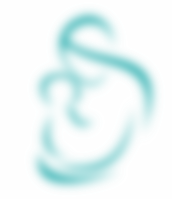 Распределение врачей по стажу работы
Доля специалистов со стажем работы до 20 составляет 65,5%
[Speaker Notes: Сведенья приведены без учёта совместителей.   
Со стажем высшее 20лет врачи: 
Акушер-гинекологи – 12, 
Анестезиологи-реаниматологи – 3, 
Неонатологи – 7, 
Врач УЗД – 1,
И 5 врачей – Гл.врач, Зам.гл.врача, Врач статист, и 3 врача лаборанта.]
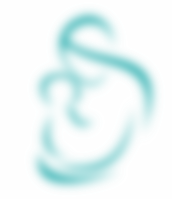 Квалификационные категории врачей
[Speaker Notes: Категорийность врачей увеличилось.
Высшая категория – 55,2%, в 2015 году – 48,2%.
Первая категория  - 27,5%, в 2015 году – 27,5%.
Из них 
Акушер-гинекологи – 12, из них с квалификационной категорией – 11 – 91,7%.
Анестезиологи-реаниматологи – 3, из них с квалификационной категорией- 3 -100%.
Неонатологи – 7, из них с квалификационной категорией – 6 – 85,7%.]
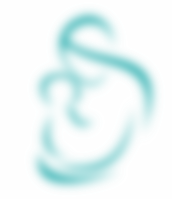 Квалификационные категории среднего медицинского персонала
[Speaker Notes: Категорийность среднего мед.персонала снизилось. (в свези с выходом в декрет, и не способностью потвердеть категорию)]
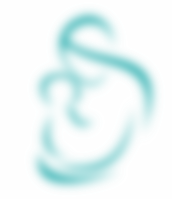 Среди врачей в 2016году получили категорию
По акушерству и гинекологии :
- высшую категорию - 3
- первую категорию  - 1
Среди среднего персонала в 2016 году получили всего   человек:
 высшую категорию 5 м/с
План прохождения специализаций как среди врачей, так и среди среднего медицинского персонала выполнено на 100%.
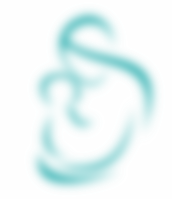 Обучение мед. персонала
[Speaker Notes: В 2015 году прошли обучение 26 человек на сумму 696,8 тыс. тенге в 2016 году 30 человек на сумму 804,37 тыс. тенге]
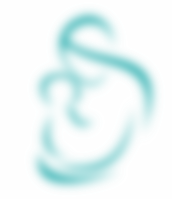 Структура родов
[Speaker Notes: В связи с увеличением   района обслуживания клиники по итогам года отмечается увеличение общего количества родов с 4335 в 2015 г. до 4755  в истекшем году. ЧТО БОЛЬШЕ НА 420 СЛУЧАЕВ 

Первое ранговое место в структуре родов занимают  роды в сроке 37-42 недели 96,6% случаев, преждевременные роды находятся на втором месте – 3,1%, запоздалые составили 0,3% ,домашние роды 0,3% .
В отчетном 2016 г. в родильном доме было родоразрешены 45 необследованных пациенток с частотой 0,7% (в 2015 г. – 0,6% 25 случаев). Это объясняется большой миграцией населения из села в город
	Согласно приказу №445 в нашем родильном доме зафиксировано 92 % партнерских родов; удельный вес родов, проведенных в положении «не на спине» -  98  % (рекомендуемые показатели более 80 и 95% соответственно). 
 Из общего  4755 родов  196 прошли  через платное  отделение 
Основные показатели родильного дома]
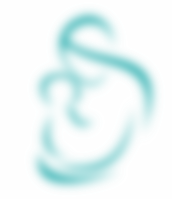 Преждевременные роды  3,1% (148)
[Speaker Notes: ПРЕЖДЕВРЕМЕННЫЕ РОДЫ в современном акушерстве до сих пор остаются актуальной проблемой, так как связаны с одной стороны высокими показателями перинатальной заболеваемости и смертности, с другой – колоссальными материальными и моральными затратами по выхаживанию недоношенных новорожденных как для родителей, так и для медицинского персонала клиники. За отчетный период в родильном доме №4 было зафиксировано 148 преждевременных родов (3,1%)
Анализ диаграммы показывает, что в клинике удалось уменьшить частоту преждевременных родов в с 3,3 % в 2015г. до 3,1% в отчетном, что связано с неукоснительным исполнением приказа УЗ о регионализации данного контингента в родовспомогательные стационары III уровня пациенток при сроках беременности менее 34 недель.
	Основной проблемой при преждевременных родах остается состояние здоровья и смертность недоношенных новорожденных. В настоящее время в стационаре улучшились условия и навыки медицинского персонала по выхаживанию недоношенных.]
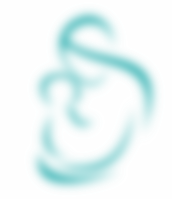 Распределение  преждевременных родов в разрезе ЖК
[Speaker Notes: На данном слайде видно распределение преждевременных родов в разрезе ЖК 1 место заняло ГП №9 – 26 сл,  второе место ГП 23 – 22 сл., 3 место ГП 25 – 16 сл.
Высшее упомянутым ЖК просим доработать  данные показатели]
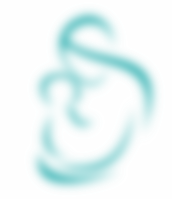 Запоздалые роды 0,3% (13)
[Speaker Notes: В отчетном 2016 г. увеличилось  частота ЗАПОЗДАЛЫХ РОДОВ с 0,2% - в 2015 г. до 0,3% в истекшем. Перенашивание беременности подтверждено у 13  пациенток. Во всех случаях отмечалась поздняя госпитализация беременных в сроках 42 недель. В связи с использованием современных эффективных методов подготовки организма к родам 8 пациентки были родоразрешены через естественные родовые пути.]
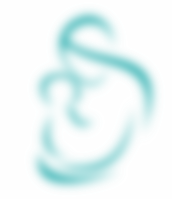 Распределение  запоздалых  родов в разрезе ЖК
[Speaker Notes: В данном графике Вы видите распределение запоздалых родов по женским консультациям.]
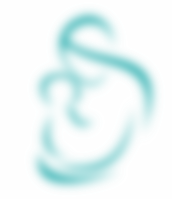 Роды вне медицинского учреждения 0,3% (15)
[Speaker Notes: Частота пациенток после РОДОВ ВНЕ МЕДИЦИНСКОГО УЧРЕЖДЕНИЯ, На протяжение 3 лет уровень домашних родов остаётся на прежнем уровни 0,3% 
Это, вероятно связано, со стремительными родами, поздний вызов скорой помощи, а также недостаточной просветительной работой о тревожных   признаках при беременности на уровне ЖК.
                   Таким образом, домашние роды в условиях сложности транспортировки представляют постоянную реальную угрозу, как материнской, так и перинатальной смертности.]
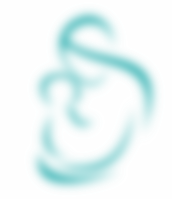 Домашние роды в разрезе ЖК 0,3%(15)
[Speaker Notes: На первом месте ГП 25 – 4 сл. ГП9 – 3 сл, необследованные – 2 сл]
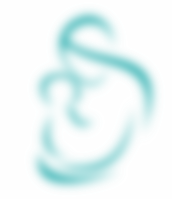 РОДЫ МНОГОПЛОДНОЙ БЕРЕМЕННОСТЬЮ
[Speaker Notes: Низкий показатель родов многоплодной беременностью говорит об удовлетворительной работе по  профильной госпитализации данной категории пациенток на уровне ЖК.
    1 случай - срочные оперативные роды в 38 недель.]
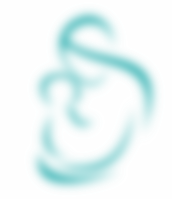 КОНСЕРВАТИВНЫЕ РОДЫ С РУБЦОМ НА МАТКЕ
[Speaker Notes: КОНСЕРВАТИВНЫЕ РОДЫ С РУБЦОМ НА МАТКЕ
  
Всего за отчетный период консервативно родоразрешено с рубцом на матке  3  женщин, что в 2 раза меньше,  чем в 2015 г.  Роды велись в присутствии анестезиолога в условиях развернутой операционной.
      4 пациентки были прооперированы при присоединении осложнений в родах.
                  Низкий процент консервативного родоразрешения среди данной группы пациенток связан  с тем, что женщины, подлежащие самостоятельным родам пациентки с рубцом на матке, концентрируются на 3 уровне оказания акушерской помощи.]
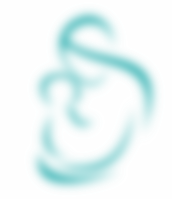 КОНСЕРВАТИВНЫЕ РОДЫ в тазовом предлежание плода
[Speaker Notes: Консервативные роды в тазовом предлежание – 6, 0,13%
В отчетном году процент родоразрешенных в тазовом предлежании остается практически на уровне предыдущего года и составляет 0,13% против 0,14% в 2015 году. Но, по-прежнему, остается высоким показатель оперативного родоразрешения среди данной категории пациенток.  Это объясняется тем, что тазовое предлежание относится к категории патологических родов и  сочетается, как правило, с другой акушерской патологией: несвоевременным разрывом плодных оболочек, слабостью родовой деятельности, крупными размерами плода,  неподготовленностью родовых путей. Также, данная категория родов входит в группу риска по развитию травматизма, заболеваемости и перинатальной смертности новорожденных. Большое значение в наше время имеет информированность пациентов о возможных осложнениях при самостоятельных родах, и, соответственно, их отказ от консервативного родоразрешения.
                    Необходимо отметить, что процент диагностики тазового предлежания на уровне первичного звена значительно увеличился. В отчетном году не зафиксировано случаев недиагностики тазового предлежания в поликлинике.]
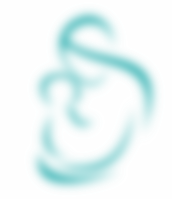 АКУШЕРСКИЕ ЩИПЦЫ, 
ВАКУУМ-ЭКСТРАКЦИЯ ПЛОДА
[Speaker Notes: В отчетном году значительно снизился процент оперативного родоразрешения путем наложения вакуум-экстрактора и составил 0,52% против 0,5 % в предыдущем году. 
Это положительный факт работы акушерского стационара, говорящий о своевременной диагностике таких осложнений родов, как угрожаемое состояние плода и слабость потуг. 
                 Показаниями  к наложению вакуум-экстрактора  явились:
Угрожаемое состояние плода – в 18 случаях.
Слабость потуг – в 4 случаях.
Наложение выходных акушерских щипцов – в 1 случае по поводу слабости потуг.]
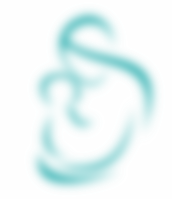 ИНДУЦИРОВАННЫЕ РОДЫ
[Speaker Notes: Среди показаний к проведению индуцированных родов в 2016 году на первое место вышла беременность на грани переношенности – 172 случая (69,3%), на втором месте гипертензионные состояния, связанные с беременностью – 56 случаев (22,5%), на третьем месте Синдром Плацентарной Трансфузии (СПТ)  – 9 случаев (3,6%). В 5 случаях, что составило 2,0%, индукция родов проводилась в связи с антенатальной гибелью плода.     
                   Из всех переведенных на индуцированные роды консервативно родоразрешено 234 пациентки, что составило 94,3%. В 12 случаях роды были закончены путем операции кесарева сечения, что составило 4,8% в структуре всех индукций против 10,5% в 2015 году.
                   Показаниями к кесареву сечению в данной группе явились:
Безэффективность родовозбуждения – 8 случаев.
Угрожаемое состояние плода – в 4 случаях.
В 1 случае имело место наложение вакуума в связи с угрожаемым состоянием плода.]
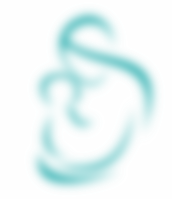 Аномалии родовой деятельности 1,1% (45)
[Speaker Notes: Слабость родовой деятельности в 2015 году отмечалась в 44 случаях (1,08%) на 4335 родов]
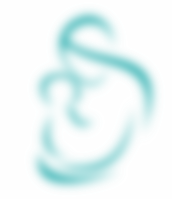 АНОМАЛИИ РОДОВОЙ  ДЕЯТЕЛЬНОСТИ
[Speaker Notes: Анализируя данные  таблицы,  можно увидеть, что количество аномалий родовой деятельности увеличилось на 0,18%  за счет слабости родовой деятельности.
Среди данной подгруппы консервативно  родоразрешилась 35 пациентка,что составило 0,89%, оперативным путем – 21 пациентки, что составило 0,46%. Из родоразрешенных оперативным путем кесарево сечение имело место в 16 случаях, что составило 0,3%, наложение вакуум-экстрактора – в 4 случаях, что составило 0,08% от общего количества родов. В одном случае применены выходные акушерские щипцы что составило 0,02%.Улучшилась диагностика в свези строгой ведения партограммы.]
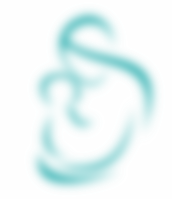 Ручное вхождение в полость матки 1,1%(45)
[Speaker Notes: Ручное вхождения в полость матки в 2015 году 1,1% а в 2016 году 1.0%
За отчетный период  процент ручного вхождения в полость матки  снизилось на 0,1%. Это связано с активным  ведением третьего периода родов,  ранним прикладыванием  ребенка к груди матери.]
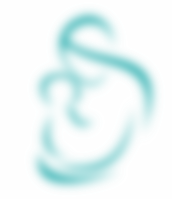 РАЗРЫВЫ ПРОМЕЖНОСТИ, ПЕРИНЕО И ЭПИЗИОТОМИИ
[Speaker Notes: В отчетном году показатель разрыва промежности составляет 6,8% против 7,1% прошлого года.  Данный показатель сложился из рационального ведения родов согласно протоколов  Безопасного материнства (отказ от управления потугами, выбор удобного в потугах положения для роженицы).]
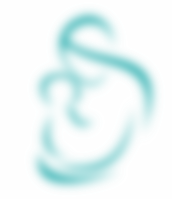 Гипертензия беременных
[Speaker Notes: Гипертензионные состояния являются одним из самых опасных акушерских осложнений. Во многих случаях тяжесть состояния и быстрое прогрессирование патологического процесса заставляет преждевременно прерывать беременность ради спасения жизни женщины. При этом дети, рожденные раннее срока, нередко оказываются в тяжелом состоянии из-за длительного внутриутробного страдания вследствие ФПН и гипоксии. Гипертензионные состояния занимают 2-3 место в структуре МС, являясь одновременно основной причиной неблагоприятных перинатальных исходов.
                    За отчетный период в данном показателе произошло увелечение на 0,22% за счет преэклампсий легкой степени, Тяжелой степени и эклампсии
Это говорит о несоблюдении приказа о регионализации у данной группы пациентов, а также несвоевременной диагностики гипертензтонных состояний на уровне первичного звена.]
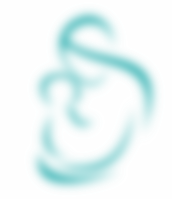 Кровотечение
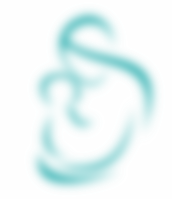 Кровотечение
[Speaker Notes: Отмечается некоторое увеличение уровня кровотечений с 1,1% в 2015 году до 1,7%  в отчетном году за счет уровня ПОНРП. Данный факт говорит о несоблюдении регионализации при госпитализации пациенток с данной патологией, по-прежнему срабатывает принцип близжайшего роддома. 
Отсутствие роста данного показателя говорит о положительной работе стационара:  активном внедрении грудного вскармливания  и раннего прикладывая к груди матери,  ведении родов согласно данным партограммы, в связи с чем прекращено часто необоснованное применение окситоцина, приводящее к окситоциновому «истощению матки», активном ведении третьего периода родов, борьбе с кровотечением  строго согласно Протоколам МЗ РК, применении гемостатических швов по О-Лири и Б-Линчу, что играет большую роль в сохранении детородного органа.]
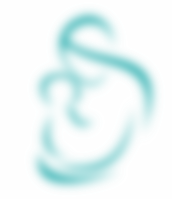 Кровотечения
[Speaker Notes: Одним из наиболее серьезных осложнений беременности и родов являются АКУШЕРСКИЕ КРОВОТЕЧЕНИЯ.
В структуре материнской смертности кровотечениям принадлежит одно из первых мест, а кровотечения во время беременности и родах значительно повышают перинатальные потери. Отмечается рост уровня кровотечений с 1,11% в 2015 году до 1,7%  в отчетном году за счет уровня преждевременной отслойкой нормально расположенной плаценты. ( в2015 году 21слу – 0,5 % в 2016 40сл -0,9%)]
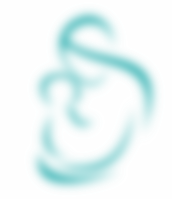 Послеродовые кровотечения
[Speaker Notes: Послеродовое кровотечения в 2015 году составила 0,6% а в 2016 году 0,7%  мы видим незначительный рост который связан с увеличением количеством пролеченных случаев]
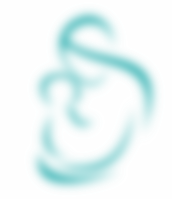 Частота кесарево сечения
[Speaker Notes: Частота кесарева сечения в нашем стационаре в 2016 г. составила 18,8%, в 2015г –17,9% увеличилось на 0,9%.]
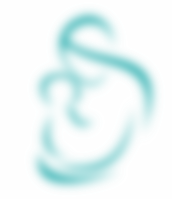 Структурные показатели к кесарево сечению.
[Speaker Notes: Анализ таблицы показывает, что в каждом третьем случае показанием для родоразрешения пациенток путем операции кесарево сечение явилось сочетание рубца на матке и других акушерских показаний (51,2%), что связано с увеличением частоты данного вмешательства на протяжении ряда лет. На втором ранговом месте среди показаний к кесаревому сечению находятся различные виды тазовых предлежаний в сочетании с другими акушерскими показаниями (11,4%). За истекший период Угрожающее состояние плода   в качестве показания к оперативному родоразрешению вышел на III место с частотой 8,4 %, что связано с использованием КТГ аппарата которая позволяет своевременно диагносцировать внутриутробное страдание плода.]
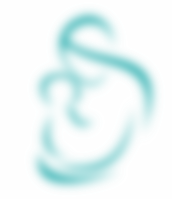 [Speaker Notes: Показатель органоуносящих операций остается практически на уровне прошлого года и составляет 0,06%.  Во всех случаях произведена экстирпация матки. В одном случае у пациентки с рубцом на матке – при полном предлежании плаценты, которое стало операционной находкой, и истинном ее приращении и приращении в мочевой пузырь, во вотором случае – у пациентки с рубцом на матке, в ходе операции которой было обнаружено полное предлежание плаценты, возникло атоническое кровотечении, во третьем случае – у пациентки с ПОНРП, атоническом кровотечении. В двух случаях произведена перевязка ВПА.]
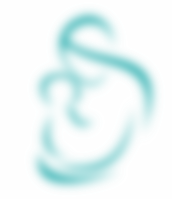 Трансфузионная активность
[Speaker Notes: С увеличением количеством кровотечений увеличилось Трансфузионная активность

Осложнении за период работы нет]
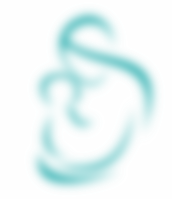 Регионарная анестезия 96%
[Speaker Notes: За отчетный период Увеличилось количество анестезий в общем на 10%,  но количество регионарных анестезий держится примерно на одном уровне  95,3% по отношению к 2015 году (94,7%).
Количество плановых анестезий на конец года  составило 51,53% хотя в 2015 она была на уровне 53%, хотя по уровню мировых стандартов она должна быть не менее 60%. В данном случае это дефект работы отделения патологии.
Количество катетеризаций центральных вен  также остается на низком уровне 8-11 тат как необходимости в них большой нет.
Инфузии и трансфузии в общем проводятся в небольшом количестве и массивных кровотечений было всего 4.
Трансфузии в общем остаются на прежнем уровне с небольшим приростом в объёме, хотя количество реципиентов уменьшилось с 32 до 28 человек.
Количество ЭДА в родах увеличивается в 2 раза, что является положительным моментом в плане благополучных исходов родов и перинатальных исходов. Количество осложнений пост пункционных болей остается на прежнем уровне и составляет в общем 2-4% по данным литература он может быть от 9 до 24 %.
 Общее количество больных прошедших по отделению в динамике тоже растет примерно на 12%, как общая тенденция. Соответственно увеличился показатель оборота койки и средний койка день., Это в свою очередь влияет на износ оборудования и инвентаря, В целях снижения нагрузки на одну койку приходится уменьшать пребывание пациентки в отделении до 1,1 дня.
В общем динамика по заболеваемости количество преэклампсий и артериальных гипертензий уменьшилось, хотя количество анемий тяжелой степени и кровотечений увеличились с 16 до 25.]
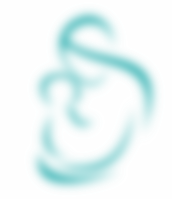 Структура экстрагенитальной патологии %
[Speaker Notes: По прежнему каждая третья пациентка страдает железо-дифецитной анемией 46%. На втором месте 19% заболевания органов дыхания, на третьем месте заболевания почек 16%. Следует отметить, что различная сопутствующая экстрагинитальная патология является фоном для развития различных акушерских осложнений.]
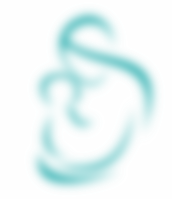 Показатели ПНС
[Speaker Notes: Показатель  ПНС по родильному дому  по итогам 12-и месяцев (2016г) уменьшилось   с  7,6‰  до  5,3 ‰ что составило 2,3 ‰  за счет мертворождаемости  и РНС.]
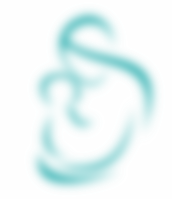 Структура перинатальной смертности
1.Мертворождаемость    5,0‰ - 24сл.
        -Антенатально         5,0‰ – 24сл.
        -Интранатально                     0 сл.

2.Ранняя неонатальная смертность     0,2‰ – 1сл
				менее  1000,0 - 1 ребенок
[Speaker Notes: Младенческая смертность - 2 сл. - 0,2‰
1 доношенный (вес 2500,0 и более)
1 недоношенный (вес менее 1000,0)
Патолого-анотамический ДЗ : совпадение с клиническим диагнозом]
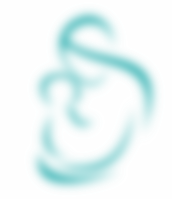 Перинатальная смертность по сроком гестации
[Speaker Notes: Показатель  ПНС по родильному дому  по итогам 12-и месяцев (2016г) уменьшилось   с  7,6‰  до  5,3 ‰ что составило 2,3 ‰  за счет мертворождаемости  и РНС.  
По срокам гестации структура перинатальной смертности представлено на слайде]
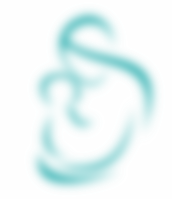 Мертворождаемость
[Speaker Notes: Мертворождаемость составила в 2016 году – 24 случаев что составила 5,0 ‰ в сравнение с 2015 происходит уменьшение случаев на 1,9 ‰.
Структура мертворождаемости представлена на слайде]
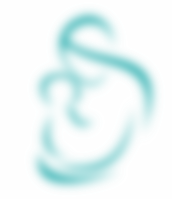 Структура причин мертворождаемости
[Speaker Notes: Интранатальных  потерь в 2016 г  не было 
Таким образом, основными причинами мертворождаемости остаются антенатальная асфиксия плода , ПОНРП ,  ВПР плода, ЗВУР  и преэклампсия легкой степени 
Резервом снижения перинатальной смертности в этой группе является профилактика  фето –плацентарной недостаточности  и планирование семьи, особенно в социально неблагополучной среде.]
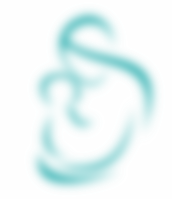 Показатели мертворождаемости по ГП (24 сл.)
[Speaker Notes: Мертворождаемость составила 24 случаев 
Все случае распределись между прикреплёнными поликлиниками которое отражены в данной таблице.
Мертворожденные  4 случая – необследованные.]
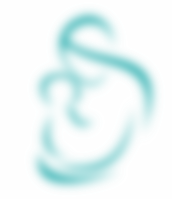 Ранняя неонатальная смертность
[Speaker Notes: В 2016 году уровень РНС  по сравнению с прошлым годом снизилась   на  0,5  ‰                                                                                                                                                                                                                                                                                           
 
Вскрытие умерших новорожденных проведено в 100% случаев, патологоанатомическое исследование плаценты во всех  случаях- в 3 случаях гнойный децидуит и хориоамнионит, что подтвеждает в\у инфицирование и молниеносное течение
 
 По нозологическим формам  1 случая РНС у недоношеного и 2 случая МС 
1 случай РНС новорожденного Тагай 
Тагай(муж) Д.Р. 01.06.2016 в 09 час 20 мин ДС- 02.09 в 13 час 20 мин 
Жил 1 сутки, 4 часа,
Вес 958,0 рост 34  Апгар 6-7 б
Мать ребенка приезжая из чимкентской обл, п. Сарыагаш, не наблюдалась, не обследовалась, в беременности не заинтересована, в ЖК не наблюдалась
Патологоанатомический диагноз: 
Посмертный диагноз: Внутриутробная пневмония СДР ателектазы, ВЖК недоношенность 26-27 недель 
В плаценте- хориоамнионит, децидуит 
Резервы снижения РНС :
Своевременное ознакомление беременной с тревожными признаками беременности, в 2 случаях РНС и МС беременные не ощущали шевеление более суток
-достоверное прогнозирование хронической  и острой гипоксии, расширение показаний для кесарево сечения в интересах плода
-ранняя госпитализации при угрожающих состояниях, преждевременных родов что даст  возможность провести стероидную профилактику СДР
-своевременная диагностика и лечение ВУИ, повышение качества пренатальной диагностики]
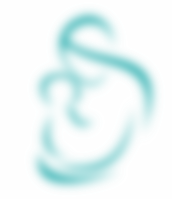 ЗАБОЛЕВАЕМОСТИ НОВОРОЖДЕННЫХ
[Speaker Notes: Заболеваемость снизилась незначительно, на 12‰, в группе доношенных на 5,3%, в группе недоношенных на 50%, рост заболеваемости обусловлен  неонатальной желтухой задержкой в\у развития в этих группах.
Отмечается рост ЗВУР по сравнению с прошлым годом ,что связано с нарушением питания, хроническими заболеваниями, употребление алкоголя, курением, нарушением кровообращения в плаценте и в\у инфицирование плода.
У новорожденных в категории 1,5-2,0 кг в 70% случаев  регистрируется  гипоксия
У маловесных новорожденных при отсутствии подкожно- жировой клетчатки в 80%- неонатальная желтуха]
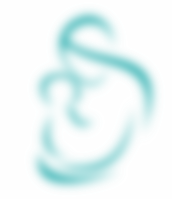 Заболеваемость на 1000 детей родившихся живыми
[Speaker Notes: Заболеваемость снизилась незначительно, на 12‰, в группе доношенных на 5,3%, в группе недоношенных на 50%, рост заболеваемости обусловлен  неонатальной желтухой задержкой в\у развития в этих группах.
Отмечается рост ЗВУР по сравнению с прошлым годом ,что связано с нарушением питания, хроническими заболеваниями, употребление алкоголя, курением, нарушением кровообращения в плаценте и в\у инфицирование плода.
У новорожденных в категории 1,5-2,0 кг в 70% случаев  регистрируется  гипоксия
У маловесных новорожденных при отсутствии подкожно- жировой клетчатки в 80%- неонатальная желтуха]
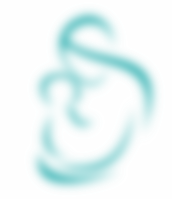 Удельный вес в структуре заболеваемости в 2016г в сравнении с 2015г
[Speaker Notes: В структуре  заболеваемости
 
на 1 месте- неонатальная желтуха,
 составляет 28,5% в удельном весе всех заболеваний 
Отмечается корреляционная взаимосвязь между неонатальными желтухами , ЗВУР и гипоксиями
У  100% маловесных новорожденных в 70% случаях встречается гипоксия и 80% желтух
                                                                      
2 -место-ЗВУР 
3-место гипоксия
4-место ВПР]
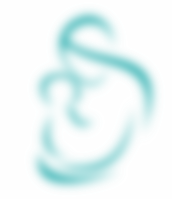 Структура переведенных новорожденных на второй этап 2016г.
[Speaker Notes: Количество переведённых за 2016 год из числа заболевших составило 18,2% увеличилось на 5% по сравнению с 2015 годом 13,5% это связанно с увеличением заболеваемости среди доношенных и не доношенных детей.]
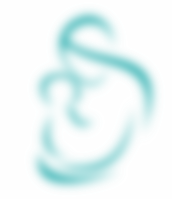 Вакцинация и скрининг новорожденных
[Speaker Notes: Аудиометрия проведена в 99,9%, не проведена в 1 случаях РНС. 
Выявлено 50 новорожденных с проблемами слуха-1,1% 
 
Отказных детей- 1 он переведен 7 отделение ЦДНМП
 
 
Причины отказов от БЦЖ:
1) боязнь осложнений-24
2) по религиозным причинам-8
3) временный отказ-6
 
ВГВ:   1) боязнь осложнений--39
              2) временный отказ-2
              3) религиозных соображений-8]
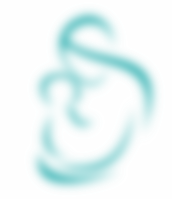 ВБИ новорожденных
[Speaker Notes: Следую неотъемлемым принципам «мать и дитя» и исключительно грудное вскармливание снижается рост ВБИ]
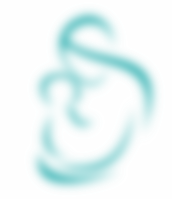 Программа по снижению заболеваемости туберкулёзом в 2016 год
ФГ проведено – 99,9% 
С подозрением 90 сл. – 1,9%
Выявленный туберкулёз 2 сл. – 2,2% переведены в туберкулёзный диспансер.
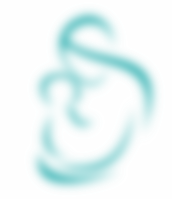 Структура заболеваний в послеродовом периоде %
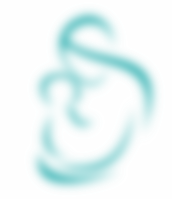 Структура заболеваний в послеродовом периоде %
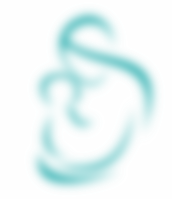 Структура заболеваний в послеродовом периоде %
[Speaker Notes: При повторной госпитализации  86 пациенток, что составило 2 % от количества родов, температурили.

В 105 случаях, что составило  2,3% от количества родов, пациентки получали антибактериальную терапию.
        Охрана здоровья матери и ребенка является приоритетным направлением социальной политики государства на пути ускоренной экономической, социальной и политической модернизации. Только здоровая нация может быть конкурентоспособна и поднять на должный уровень экономику страны, обеспечить высокое качество жизни казахстанцев.]
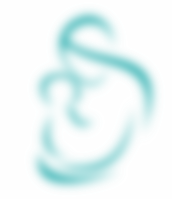 Показатели кабинета перинатальной диагностики
[Speaker Notes: Врождённые пороки развития не выявлены]
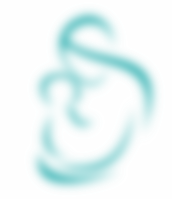 Клиника  Диагностическая Лаборатория
[Speaker Notes: В сравнении с 2015 годом в 2016г произошло увеличение количества выполненных анализов 
( гематологических на 20272 исследований и общеклинических на 32040 исследований)за год в целом увеличение всех видов исследований произошло  на 46924 исследований, за счёт увеличения   числа поступивших в роддом .Рост поступлений в родильный дом можно отметить по  количеству взятых микрореакций ( т. к. микрореакция берётся однократно, у всех  поступающих  в стационар), так в 2015 г было взято 6775 микрореакций ,а в 2016 г взято-7351 
В то же время в результате  оптимизации коагулогических исследований (переход на автоматизированное определение  параметров свёртывающей системы с уменьшением  определяемых тестов) положительно повлияло на уменьшение общего числа проводимых анализов свёртывающей системы с 11149 на 9382 исследований.]
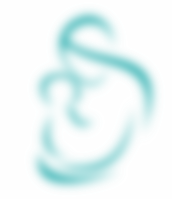 Показатели платного отделения
[Speaker Notes: Показатели платного отделения]
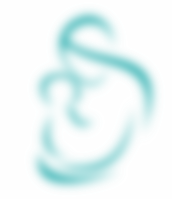 Медицинский туризм
[Speaker Notes: Одним из индикаторов меморандума является медицинский туризм.  На данном слайде представлены сведенья по развитию медицинскому туризма по нашей организации.
 Запланировано 100 выполнено 133
По сравнению с 2015 годам наблюдается снижения это вызвано в свези с удорожанием цен на транспорт и снизилось платёжеспособность не резидентов, цены на наши услуги не изменились.]
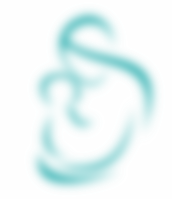 Поступление денежных средств
[Speaker Notes: Данный слайд показывает поступление денежных средств в разрезе источников финансирования по годам:
В 2015 году за счет средств ГОБМП получено - 397 276,1 тыс. тенге
От оказания платных услуг – 32 218,4 тыс. тенге   в 2014 году 20630,9 тыс .тенге
На оплату лизинговых платежей – 6110,1 тыс. тенге

Доля финансовых средств, снятых за некачественное оказание медицинской помощи
Год 2014				Год 2015
3,4%- 13 536 975,21			1,2 %- 4 602 780,17по КОМУ  - 10 113 165,0			по КОМУ - 2 523 860,0 по ККМФД - 3 423 810,21			по ККМФД - 2 078 920,17]
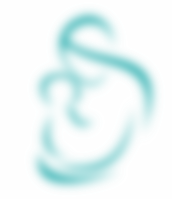 Кассовые расходы за 2015 год
[Speaker Notes: Данный слайд показывает выбытие денежных средств по статьям затрат По отношению к заработной плате выплаты стимулирующего характера составляют 10,3%]
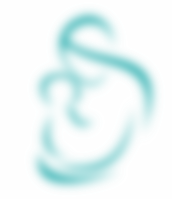 Выплаты стимулирующего характера 
в разрезе должностей за 2015 год
[Speaker Notes: На поощрение сотрудников в виде выплат стимулирующего характера изыскано в 2015 году 24 699,2 тыс. тенге., что на 6 935,7 тыс. тенге больше чем в 2014г.]
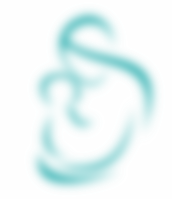 Основные средства полученные по источникам финансирования в 2015 году.
[Speaker Notes: На данном графики вы видите приобретения основных средств в разрезе источников финансирования за отчётный период. Приобретение основных средств стало возможным за счет  широкой конкуренции между поставщиками на портале государственных закупок.]
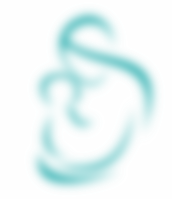 Выводы
Значительно улучшилось материально-техническое оснащение родильного отделения;
Проведена большая организационно-методическая работа с целью улучшения качества оказания медицинской помощи (семинары, научно-практические конференции, тренинги);
Выполнение госзаказа  свидетельствует об увеличение количества  обслуживаемого населения репродуктивного возраста.
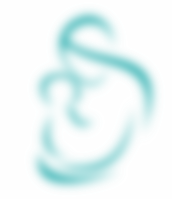 Увелечение частоты гипертензионных состояний, связанных с беременностью, свидетельствует о некачественной диагностике данного осложнения как на уровне первичного звена, профильной госпитализации данного контингента женщин.
Остается высоким показатель тазовых предлежаний. Данная категория является резервом для снижения частоты оперативного родоразрешения.
На частоту кесарева сечения также может повлиять внедрение ведения родов через естественные родовые пути у беременных с рубцом на матке на 2 уровне оказания помощи.
[Speaker Notes: Увелечение]
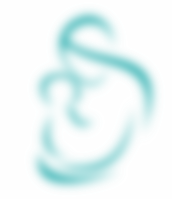 Проблемы
-----
-
-
-
-
-

 Пристройка к старому корпусу 
Разрешить проблемы с медицинским туризмом в части оплаты за предоставленные услуги.
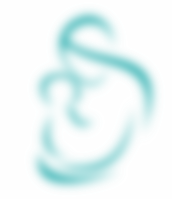 ОСНОВНЫЕ НАПРАВЛЕНИЯ РАБОТЫ НА 2017 ГОД
Исполнение государственной программы развития здравоохранения Республики Казахстан «Денсаулық» на 2016-2019 года
Внедрение Электронной истории болезни 
Обучение врачей УЗИ исследованиям
  Прохождения Аккредитации
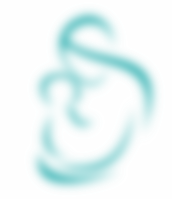 Спасибо за внимание!
Всё что ниже этого слайда это резерв – то что Вы сказали удалить
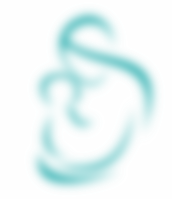 За отчетный период прошли проверки:
1.Департамент по ЧС г.Алматы- плановая проверка. Нарушении  не выявлены
2.ГЦ СПИД-3( 1-плановая,2-внеплановая). Выявленные нарушения устранены.
3. ГКВД  (плановая) Замечании не было
4. УБН ДВД рейдовая проверка г. Алматы. Генеральная прокуратура – плановая.
5. Управлением здравоохранения г.Алматы создана комиссия  по проверке трансфузионной деятельности родильного дома.
6. СЭС Турксибского района – внеплановая .  Выявлены нарушение , устранены.
7. Проверка Финансового контроля – замечания устранены
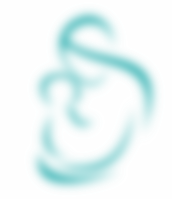 ДИНАМИКА ПОКАЗАТЕЛЕЙ ПЕРИНАТАЛЬНОЙ СМЕРТНОСТИ СРЕДИ НЕДОНОШЕННЫХ (на 1000 новорожденных)
[Speaker Notes: В 2015 г. отмечается значительное увеличение  показателей ранней неонатальной смертности при преждевременных родах с 7‰ в 2014 г. до 8,3 ‰ в отчетном.  Увеличился показатель мертворождаемости  с 53,‰ в 2014 г. до 135,7 ‰ в 2015 г.
	В нашей клинике осуществляется жесткий контроль за регистрацией случаев преждевременных родов при гестационных сроках более 22 недель (или весом плода 500,0-999,9). За отчетный 2015 г. в стационаре зафиксирована 1случай   преждевременных родов при сроках беременности 22-27 недель , (Двойня, антенатальная гибель плодов) (в 2014 г. – 0)	
	Таким образом, резервом снижения частоты преждевременных родов, перинатальной заболеваемости и смертности является своевременная диагностика врожденной патологии развития плода, несовместимой с жизнью, внедрение современных антенатальных технологий у пациенток группы высокого риска, технологий ухода и интенсивной терапии у новорожденных с низким весом]
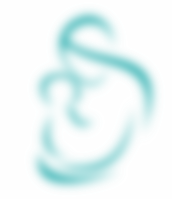 Показатели работы отделения Анестезии и реанимации.
[Speaker Notes: Средний статистический показатель по региональной  анестезией в мире составляет 80 – 85 %. 15-20% на долю общих анестезий, (кровотечения, угрож-сост.плода -  там где необходима быстро подачи наркоза)

Анестезиологическая активность в общем составила в 2014 - 91%,  в 2015 - 88% 
В отделение реанимации средний койка день уменьшился с 1,27 в 2014, до 1,13 в 2015.]
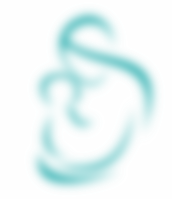 Отделение патологи и гинекологии
На индуцированные роды в 2015 г  переведены -  114  человек,  их них:
Показания: 1. Тенденция к перенашиванию (41 -42 недель) – 78 случаев.
2. Гипертензивные состояния связанные беременностью – 28 случаев. 3.  ЗВУР – 5 случаев. 4. В связи с антенатальной гибелью плода – 3 случая. 
В 12 случаях роды были закончены путем операции кесарево сечение : без эффективность родовозбуждения, слабость родовой деятельности на фоне родостимуляции, угрожаемое состояние плода. 
Переведенные в другие стационары 14 беременных
За   2015 г  проведено 14 полостных операций
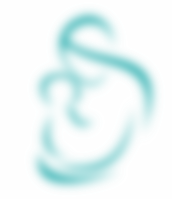 Показатели использования коечного фонда
[Speaker Notes: Поступило   женщин  в 2014 – 6674, 	в 2015 - 6267 
Выписано женщин в 2014 – 6679 	в 2015 – 6239  
Оборот койки         в 2014 - 70,3	в 2015 - 65,7  
Работа койки 340,8 313,4 
Средняя длительность пребывания на койке 4,8 4,8 
Количество проведенных койко-дней 32379 29772]
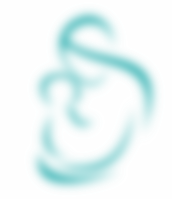 Действующие приказы родовспоможения:
1. Кодекс РК «О здоровье населения  и системе здравоохранения».
2. Приказ МЗ РК №127 от 24 февраля 2012 г. Санитарные правила «Санитарно-эпидемиологические требования к объектам здравоохранения».
3. Приказ МЗ РК №498 от 07.07.2010г. «Об утверждении правил оказания стационарной помощи в медицинских организациях по ОЗМиР»
4. Приказ МЗ РК №76 от 04.02.2015г. Об утверждении Правил хранения, транспортировки и использования профилактических препаратов.
5. Приказ МЗ РК от 26 июля 2012 года № 501 приложение к приказу МЗ РК от 06 ноября 2009 года № 666 « Об утверждении Номенклатуры , правил заготовки, переработки, хранения , реализации крови и ее компонентов, а также Правил хранения , переливания крови , ее компонентов и препаратов».
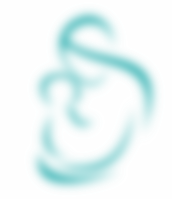 6. Приказ №48 от 27.01.2015г. Санитарные правила
 « Санитарно-эпидемиологические требования к организации и проведению дезинфекции, дезинсекции и дератизации».
7. Приказ МЗ РК №194 от 12.03.2015г. Санитарные правила «Санитарно-эпидемиологические требования к организации и проведению санитарно-противоэпидемических мероприятий по предотвращению инфекционных заболеваний»
8. Приказ МЗ РК № 111 от 23 апреля 2013 года « Об утверждении методических рекомендаций по обработке рук сотрудников медицинских организаций РК»
9. Приказ МЗ и социального развития РК от 26 января 2015 « Об утверждении правил использования в медицинских целях наркотических средств , психотропных веществ и прекурсоров, подлежащих контролю в РК.
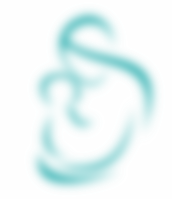 10. Приказ МЗ РК №694 от 02.09.2004г. «Об утверждении Инструкции про проведению санитарно-противоэпидимических мероприятий по холере в РК».
11. Приказ МЗ республики Казахстан № 1476 от 06.12.2011г  Об утверждении Санитарных правил « Санитарно-эпидемиологические требования к организациям и проведению санитарно-противоэпидемических(профилактических) мероприятий по предупреждению особо опасных инфекционных заболеваний».
12. Приказ МЗ РК №575 от 11.06.2002г. «Об утверждении правил медицинского освидетельствования на выявление заражения вирусом иммунодефицита человека».
13. Приказ МЗ РК №272 от 29.12.2008г. «О профилактике передачи ВИЧ-инфекции от матери к ребенку в РК».
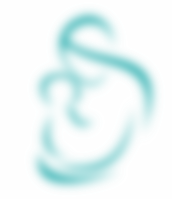 14.Приказ и.о. Министра национальной экономики Республики Казахстан от 24 февраля 2015года № 128 « Об утверждении Правил проведения обязательных медицинских осмотров»
15. Приказ МЗ РК №218 от марта 2011г. «Инструкция по профилактике туберкулеза»
16.Приказ Министра национальной экономики РК от 6 марта 2015 года № 190 « Об утверждении Санитарных правил,  Санитарно-эпидемиологические требования по проведению профилактических прививок населению».
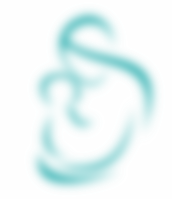 Укомплектованность кадрами
В текущем году увеличилась укомплектованность врачей, среднего и младшего медицинского персонала
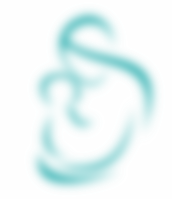 Вакантные ставки
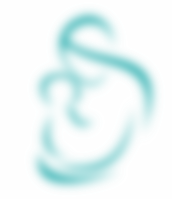 Роды
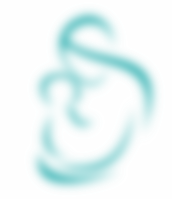 Удельный вес в структуре заболеваемости новорожденных
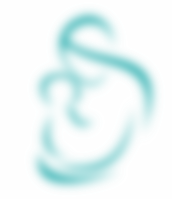 Ранняя неонатальная смертность  3 детей
[Speaker Notes: По нозологическим формам  3 случая РНС у доношенных  распределилась следующим образом:
доношенный новорожденный Абиш из ГП№ 21 с весом 2986 родился в тяжелом  состоянии, в асфиксии тяжелой степени с оценкой Апгар 3-4 балла
       Тяжесть состояния обусловлена ДН, симптомами интоксикации.                      С рождения находился на ИВЛ.
 Причина- ВУИ, внутриутробная инфекция с развитием менингоэнцефалита, хориоидита, гепатита, гнойной пневмонии , панкреатита и пиелонефрита , прожил 9 часов.
2) Айсаев из ГП№13 -доношенный новорожденный с весом 4222   родился в асфиксии тяжелой степени с оценкой по Апгар-1-3 балла , Ребенок прожил 1 час 40 мин
Патологоанатомический диагноз: 
Абседирующая пневмония
Смерть новорожденного на этапе родильного дома не предотвратима, в трахее, бронхах, легких -масса абсцессов с развитием эмфиземы и кровоизлияний легочной ткани 
В плаценте- хориоамнионит, децидуит 
Утегенов из ГП №21 недоношенный новорожденный  с весом 2238, поступил в угрожающем состоянии плода , при поступлении жалобы на отсутствие шевеления в течении  2 суток, новорожденный родился в асфиксии тяжелой  степени , с оценкой по Апгар 2-3 балла, с рождения находится на ИВЛ,
       прожил 18 часов 15 минут
Причина смерти-  вторичная асфиксия тяжелой степени, обусловленая 
внутриутробным инфицированием, 
инфекцией мочевыводящих путей. Внутриутробное инфицирование привело к развитию ДВС- кровоизлиянию в надпочечники , легкие и  печень, что послужило причиной смерти]
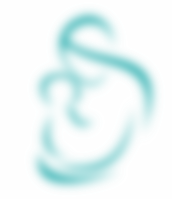 Объемные операции
[Speaker Notes: Анализ приведенных данных показывает, что во всех случаях показанием к проведению объемных акушерских операций явились массивные атонические кровотечения. Резервом для уменьшения частоты данных операций является строгое соблюдение клинических протоколов ведения данных осложнений, слаженность работы бригады по оказанию неотложных мероприятий, владение навыками органосохраняющего хирургического гемостаза.]
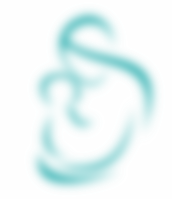 Частота кесарева сечения
[Speaker Notes: В современном акушерстве наметились тенденции к увеличению частоты оперативного родоразрешения путем операции КЕСАРЕВО СЕЧЕНИЕ, что связано с расширением показаний как со стороны матери, так и со стороны плода. Частота кесарева сечения в нашем стационаре в 2015 г. составила 17,9%, в 2014г –18,8% снизилась на 1,1%.
Частота операций кесарева сечения по г.Алматы составляет 22,2 % .]
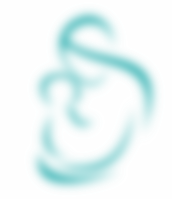 Меморандум
о достижении целевых и конечных результатов деятельности в области менеджмента здравоохранения между Управлением здравоохранения г.Алматы и ГКП на ПХВ «Городской родильный дом № 4» 
на 2014-2015 годы
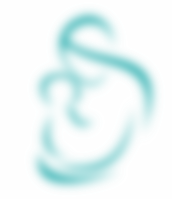 Основные индикаторы меморандума
[Speaker Notes: В роддоме работает служба поддержка пациентов и внутренний аудит. Роддом обеспечен лекарственными средствами в достаточном количестве. Доля финансовых средств , снятых за некачественное оказание  медицинской помощи уменьшилась в три раза.]
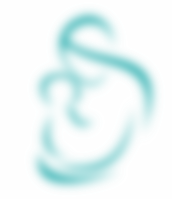 Дополнительные индикаторы
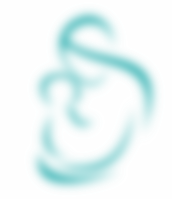 Индикаторы по охране здоровья матери и ребенка